Français
Les lettres ç et sc qui font « s »
Rappel : la lettre c
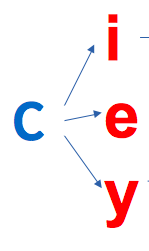 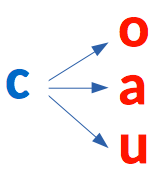 l
r
c
La lettre ç qui fait « s »
o
a
u
ç
La lettre ç qui fait « s »
un glaçon
Français
un reçu
o
a
u
ç
La lettre ç qui fait « s »
ça – ço – çu – çon
La lettre ç qui fait « s »
ça – ço – çu – çon
la façon – la leçon
La lettre ç qui fait « s »
ça – ço – çu – çon
la façon – la leçon
ça – la façade – le rinçage
La lettre ç qui fait « s »
ça – ço – çu – çon
la façon – la leçon
ça – la façade – le rinçage
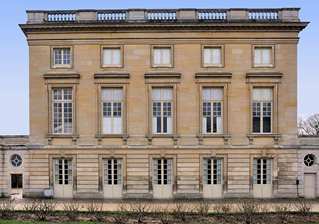 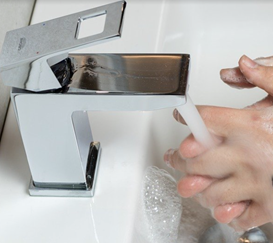 La lettre ç qui fait « s »
ça – ço – çu – çon
la façon – la leçon
ça – la façade – le rinçage
un reçu – déçu
Les lettres sc qui font « s »
la piscine
une descente
une scie
sc
Les lettres sc qui font « s »
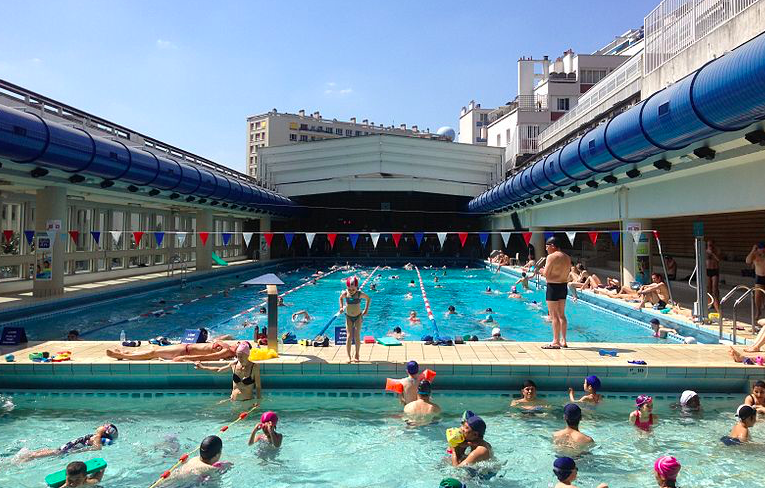 la piscine
une descente
une scie
sc
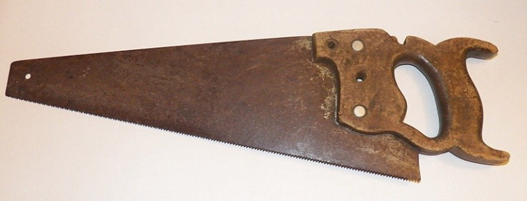 Les lettres sc qui font « s »
une scientifique – scindé  
osciller – discipline
sc devant une consonne l ou r  
un muscle
script – inscrit
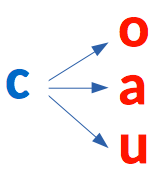 sc devant o, a, u  
Oscar – la muscade 
Scott – le score
 un scorpion – sculpter
Aujourd’hui, j’ai aperçu Oscar et son père. Scott est monté dans un arbre et a tronçonné une branche puis il est redescendu en s’accrochant à l’écorce.  Oscar, l’adolescent, a scié la branche. C’est un garçon musclé !
La lettre ç et les lettres sc qui font « s »
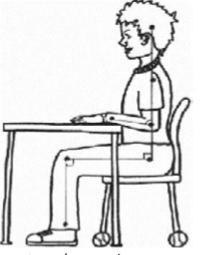 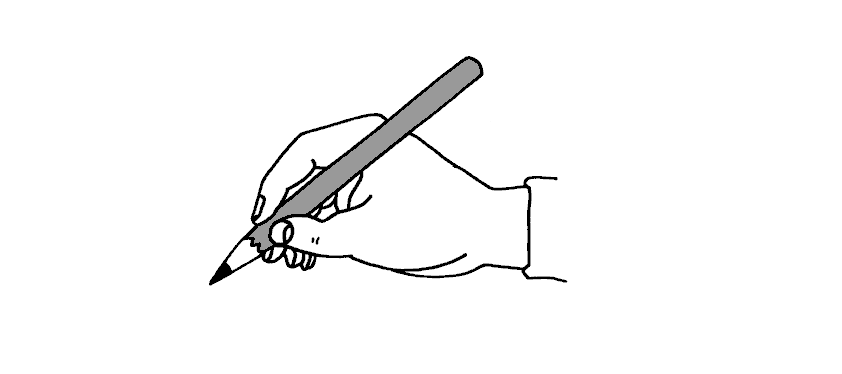 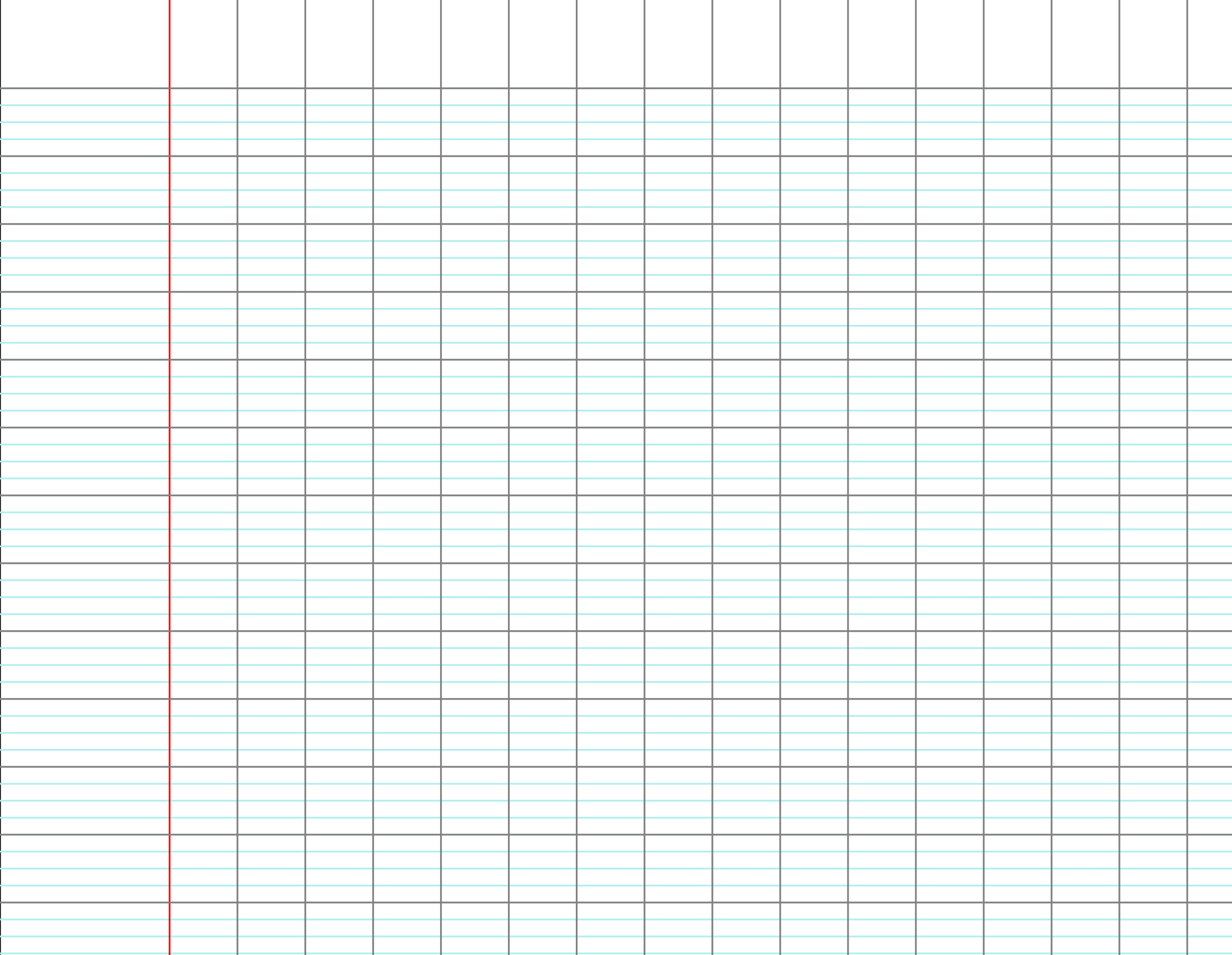 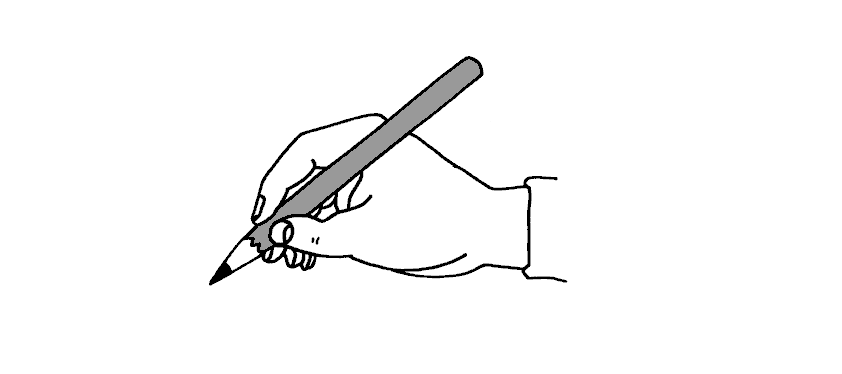 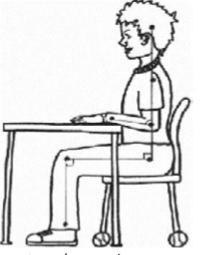 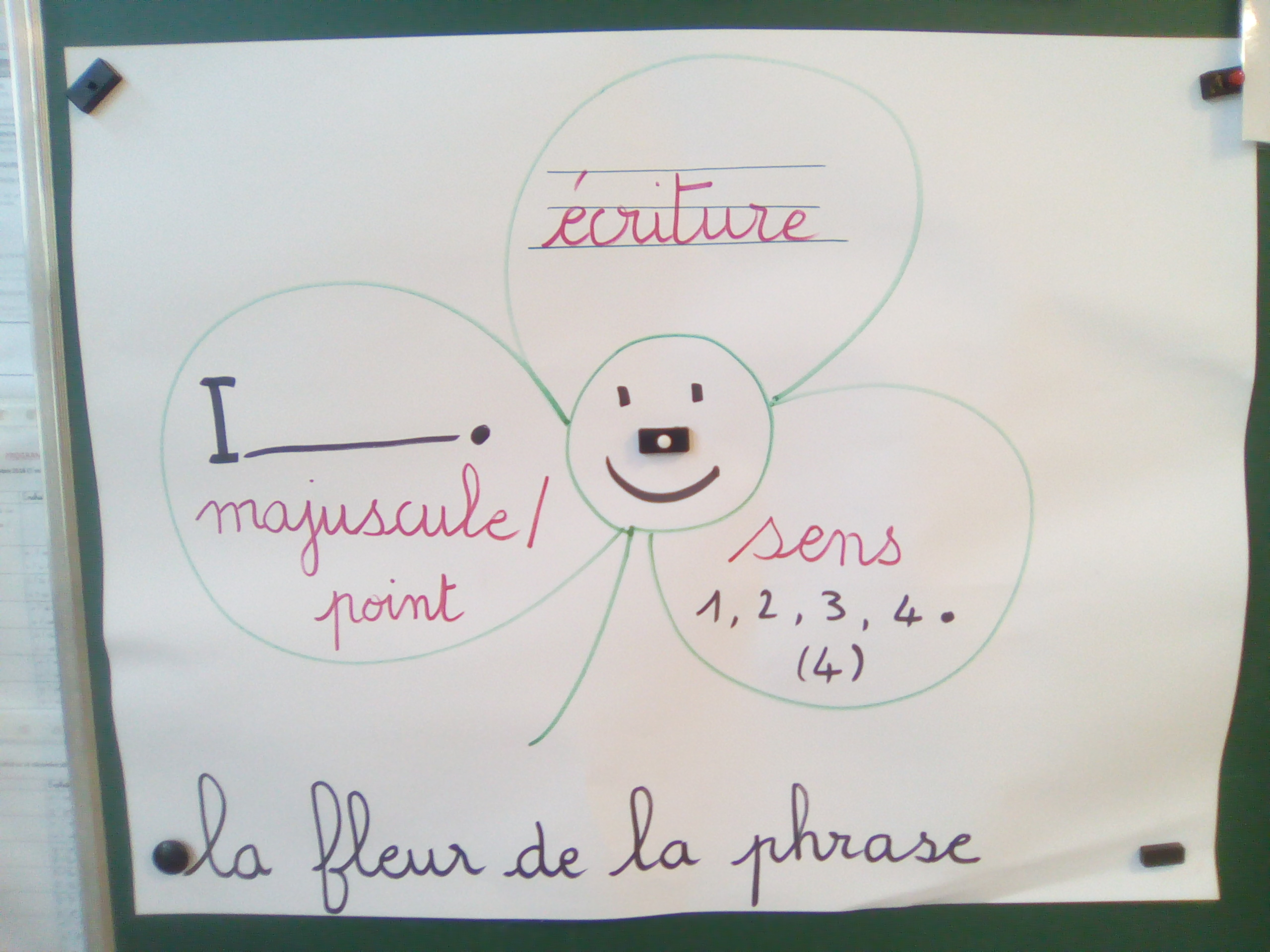 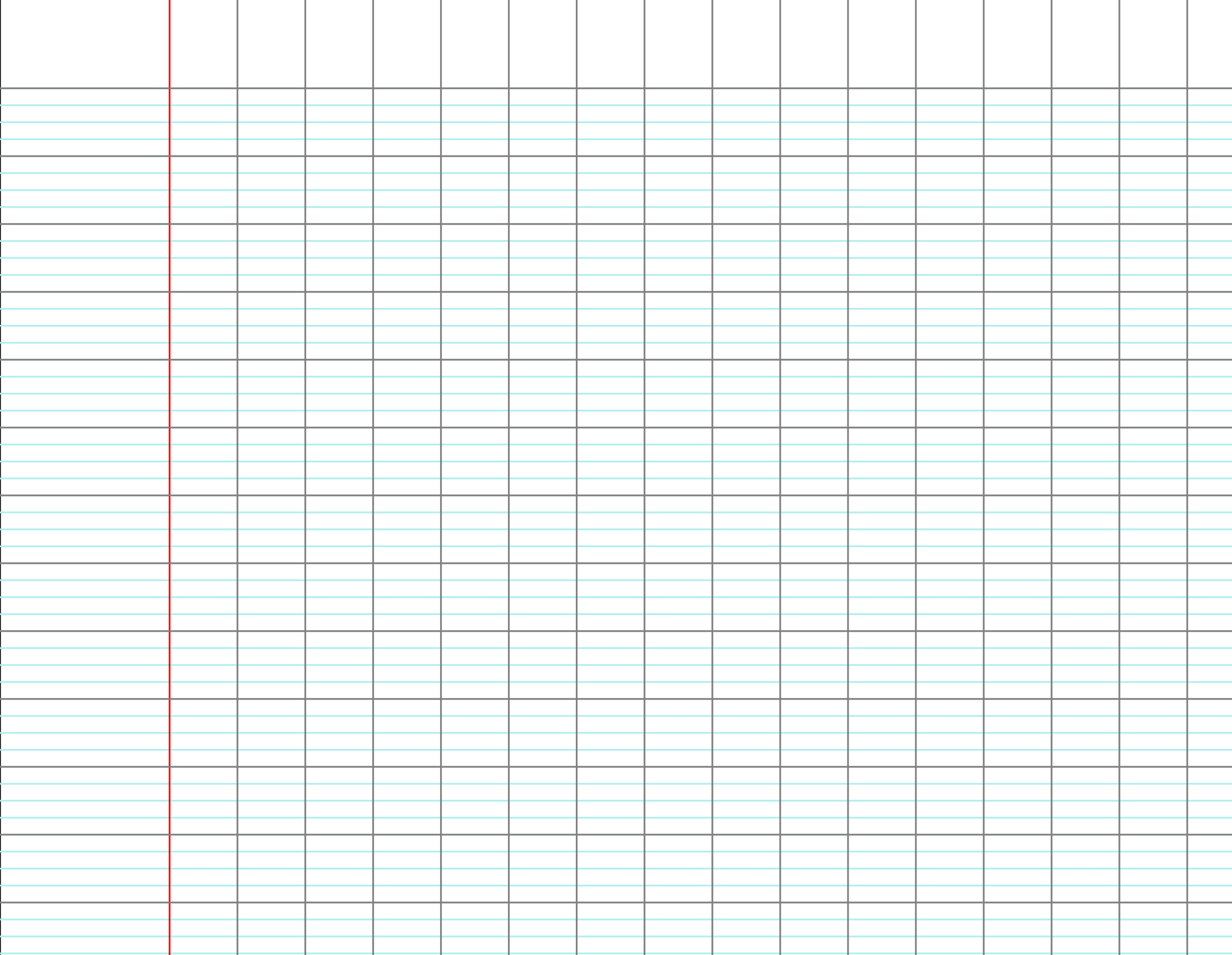 recevoir
Recevoir
Pour leur mariage, Lucie et Scott ont organisé une grande …
[Speaker Notes: 4+2]
Recevoir
Pour leur mariage, Lucie et Scott ont organisé une grande réception.
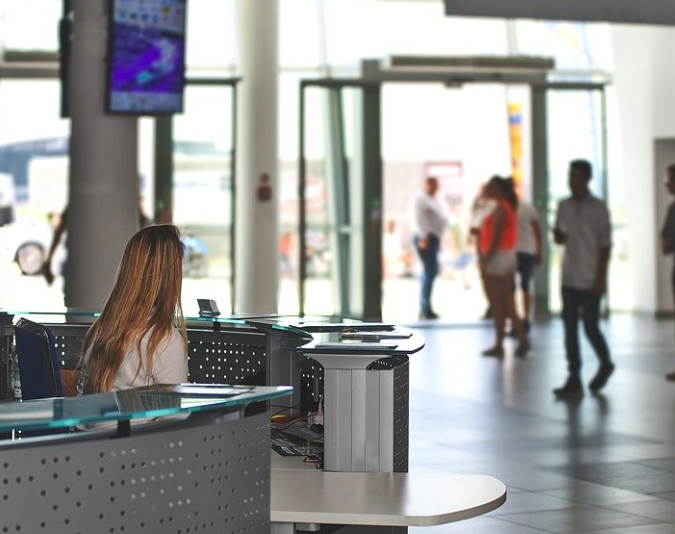 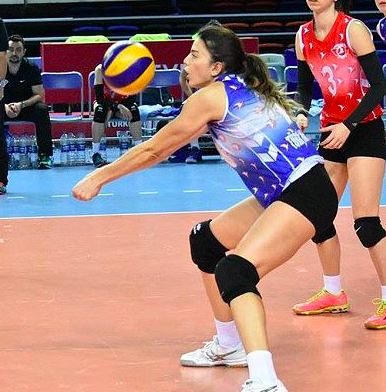 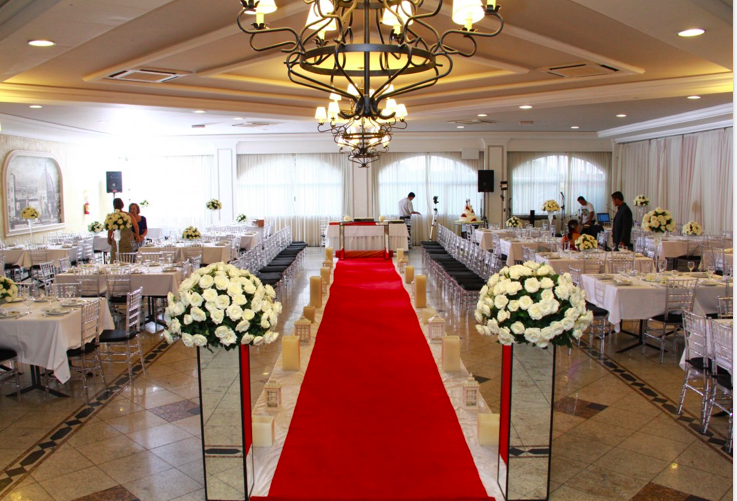 [Speaker Notes: 4+2]
Recevoir
Le vendeur donne un … au client une fois que celui-ci a payé la marchandise.
[Speaker Notes: 4+2]
Recevoir
Le vendeur donne un reçu au client une fois que celui-ci a payé la marchandise.
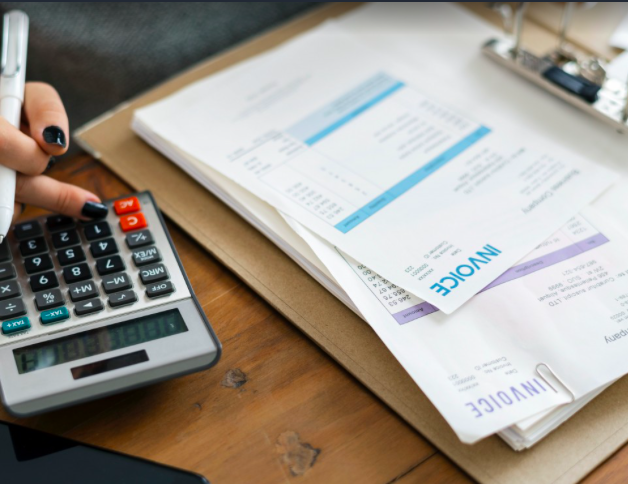 [Speaker Notes: 4+2]
Recevoir
Le soir, le commerçant compte la … de la journée.
[Speaker Notes: 4+2]
Recevoir
Le soir, le commerçant compte la recette de la journée.
[Speaker Notes: 4+2]
Recevoir
« Ne vous inquiétez pas. Votre excuse est tout à fait … »
[Speaker Notes: 4+2]
Recevoir
« Ne vous inquiétez pas. Votre excuse est tout à fait recevable »
[Speaker Notes: 4+2]
Recevoir
Le lanceur des Yankees, l’équipe de baseball de New York, envoie la balle en direction du … .
[Speaker Notes: 4+2]
Recevoir
Le lanceur des Yankees, l’équipe de baseball de New York, envoie la balle en direction du receveur.
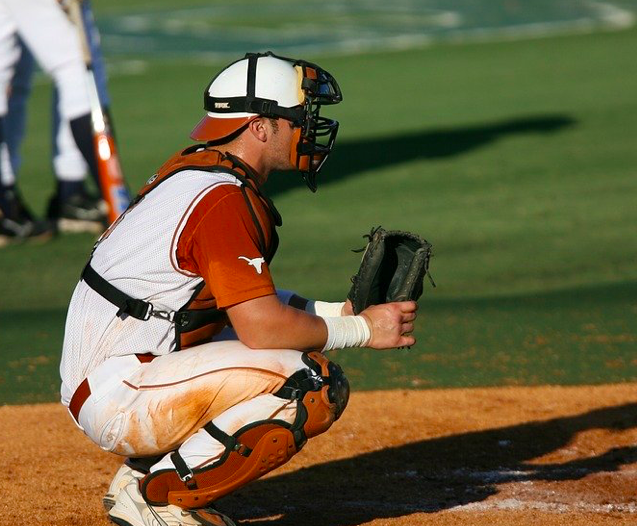 [Speaker Notes: 4+2]
scier
Scier
Monsieur Martin travaille dans une ______. Il utilise une ____ mécanique. En fin de journée, il doit ramasser par terre la _____ obtenue en _____ le bois.
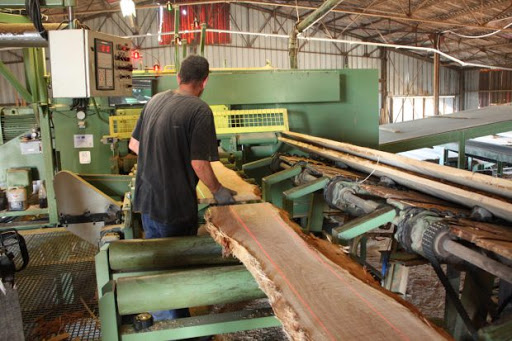 Scier
Monsieur Martin travaille dans une ______. Il utilise une ____ mécanique. En fin de journée, il doit ramasser par terre la _____ obtenue en _____ le bois.
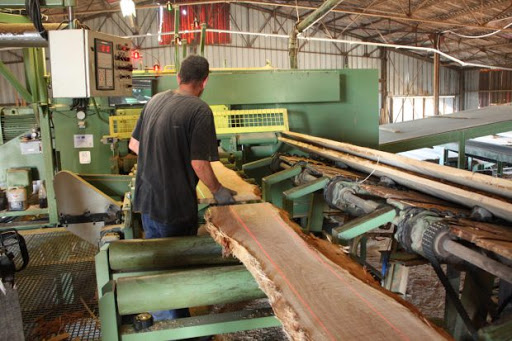 scie
scierie
sciant
sciure